Практична робота №7 «Редагування та форматування текстового документа»
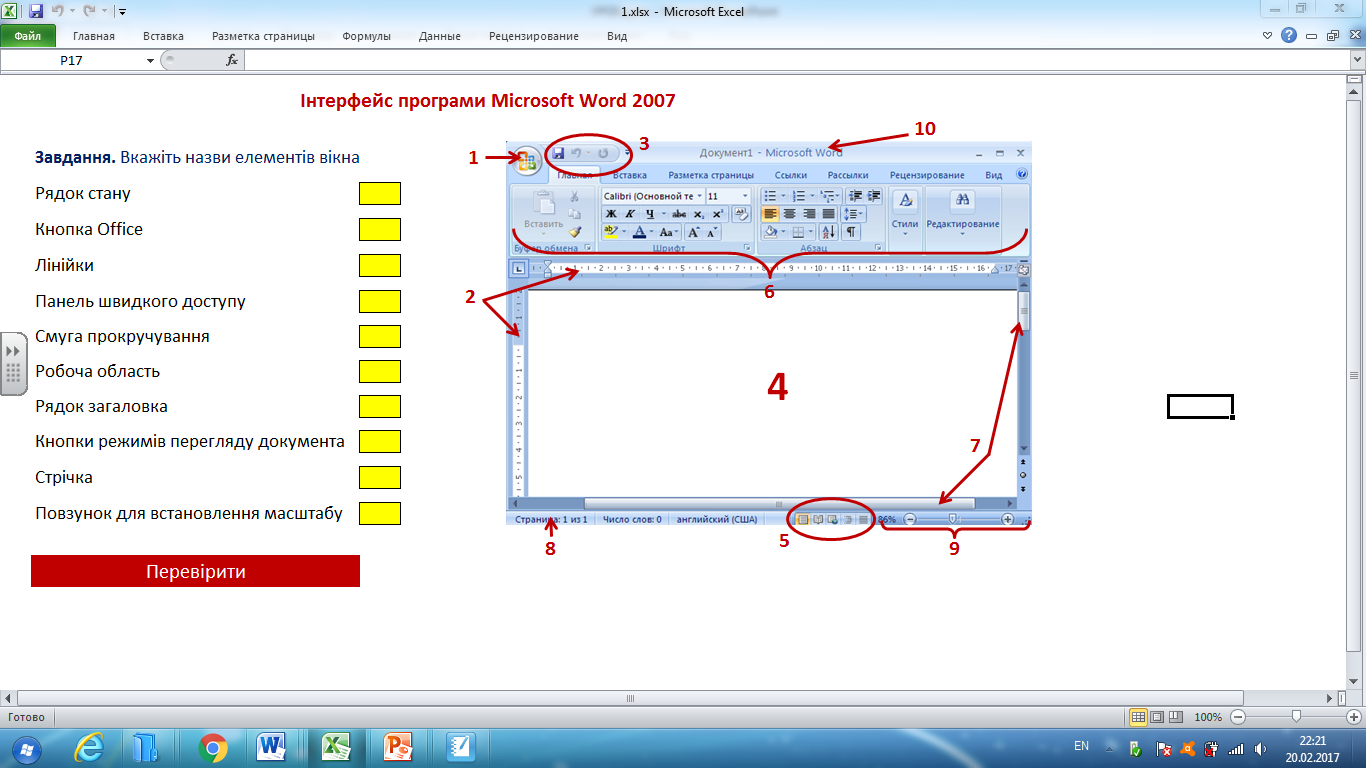 «Земля є колискою людства, але неможливо вічно жити у колисці»

(К.Е. Ціолковський)
Чи всіх правил введення тексту дотримано?
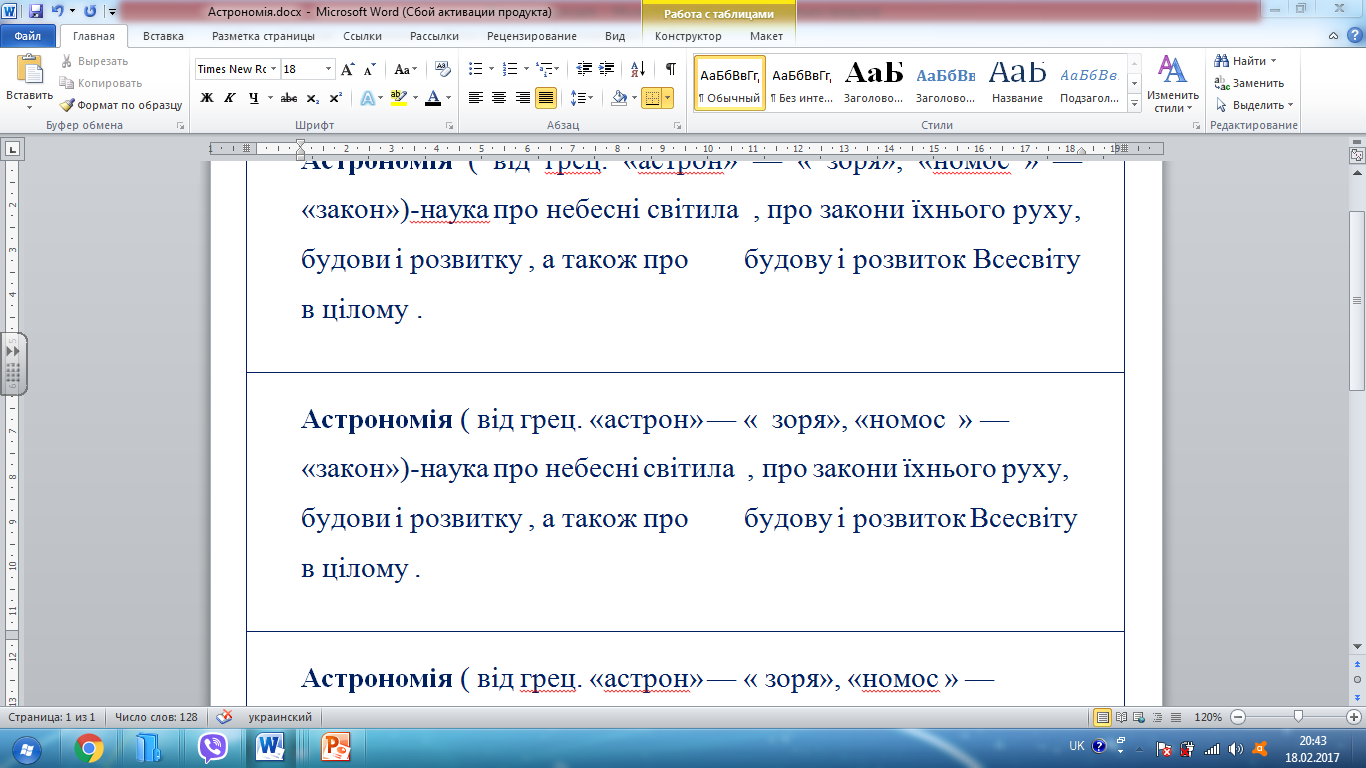 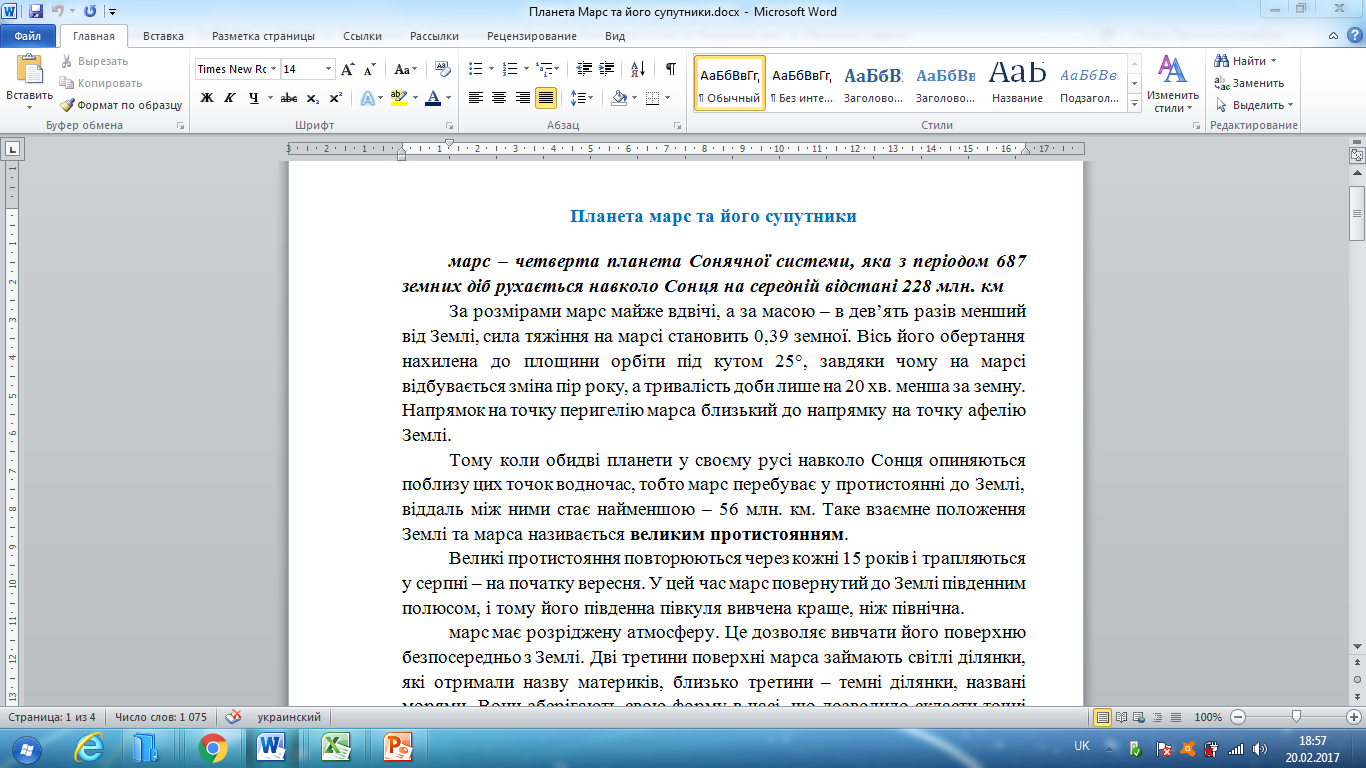 Правопис власних назв
Астрономічні назви пишуться з великої літери
Наприклад: Козеріг, Марс, Сатурн, Велика Ведмедиця,  Молочний Шлях,  Юпітер. 
Слова земля, місяць, сонце пишуться з великої літери тоді, коли вони вживаються як астрономічні назви:  Навколо Сонця обертається Земля зі своїм супутником Місяцем. Але: обробіток землі, схід сонця.
Планети Сонячної системи
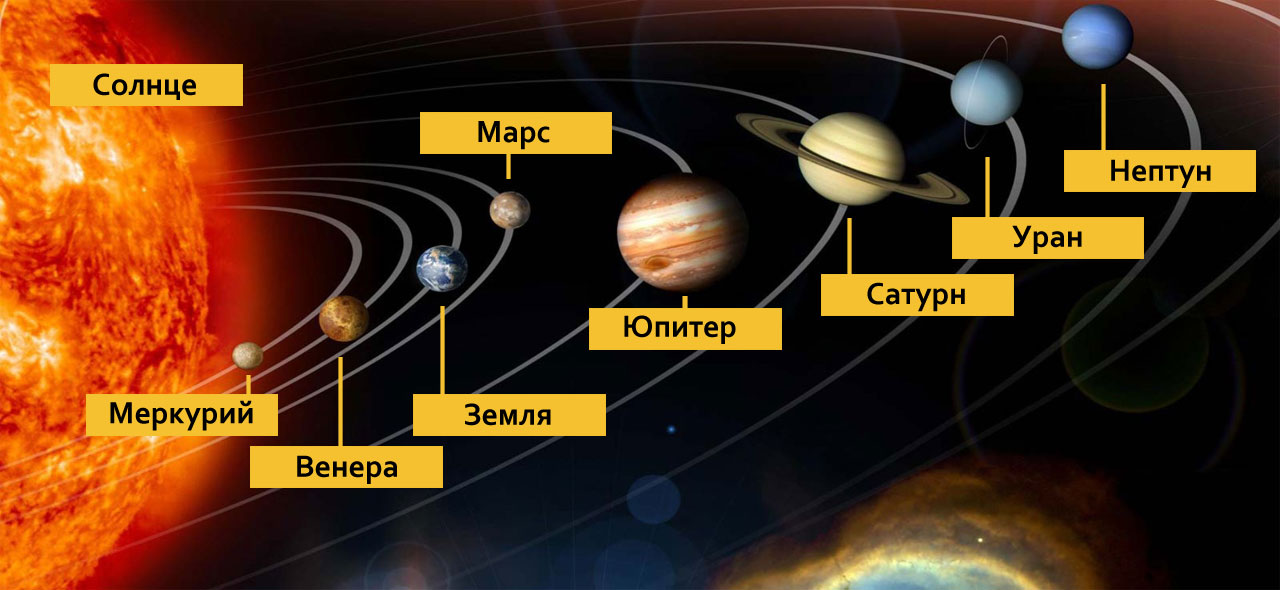 Електронна гімнастика для очей
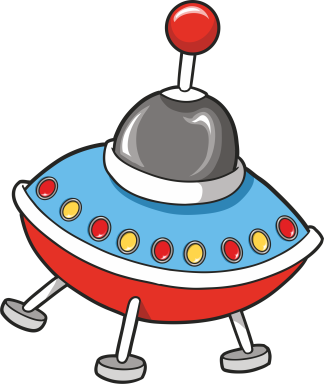 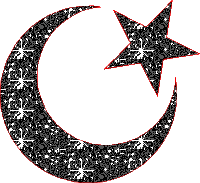 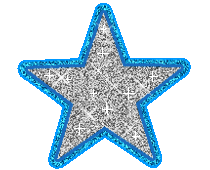 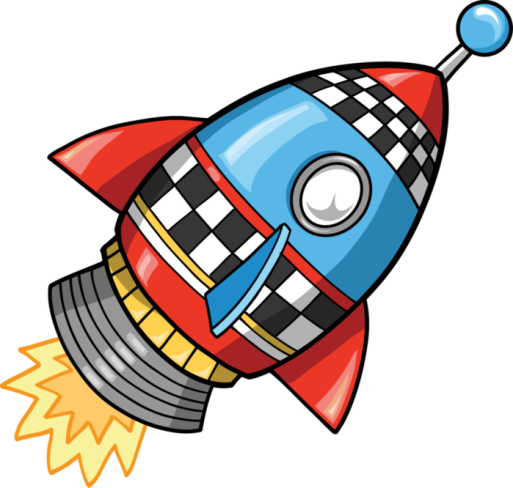 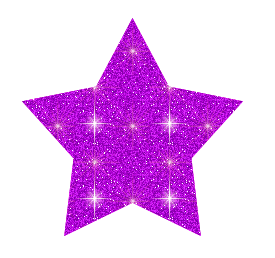 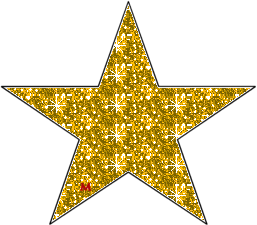 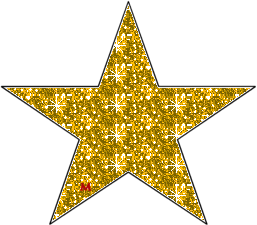 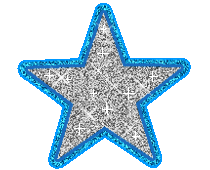 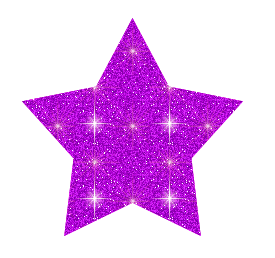 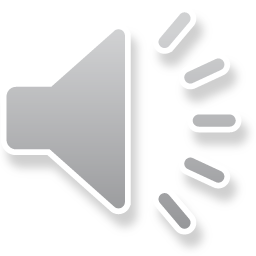 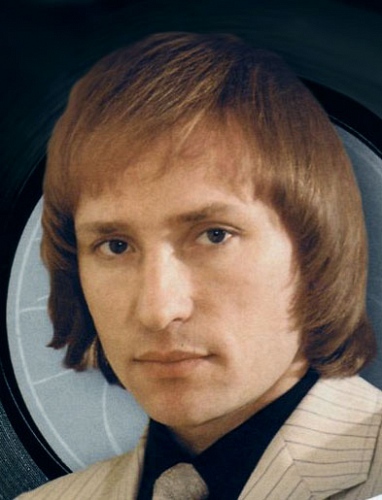 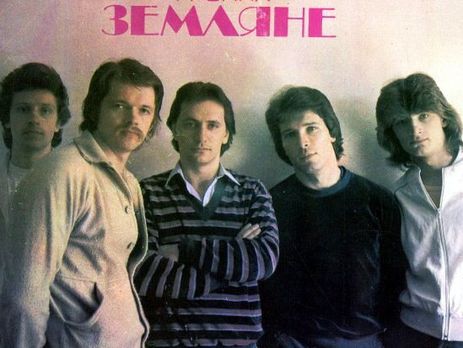 В. Мигуля
Пісня «Трава у дома» вперше пролунала по телебаченню в День космонавтики, 12 квітня 1982 року: в телепрограмі «Тяжіння Землі» її виконав автор, композитор і співак Володимир Мигуля. Але шалену популярність отримала через деякий час, після того, як пісню записала група «Земляни».
Земля в иллюминаторе, Земля в иллюминаторе,Земля в иллюминаторе видна...Как сын грустит о матери, как сын грустит о матери,Грустим мы о Земле – она одна.А звезды, тем не менее, а звезды, тем не менее,Чуть ближе, но все также холодны,И как в часы затмения, и как в часы затменияЖдем света и земные видим сны.
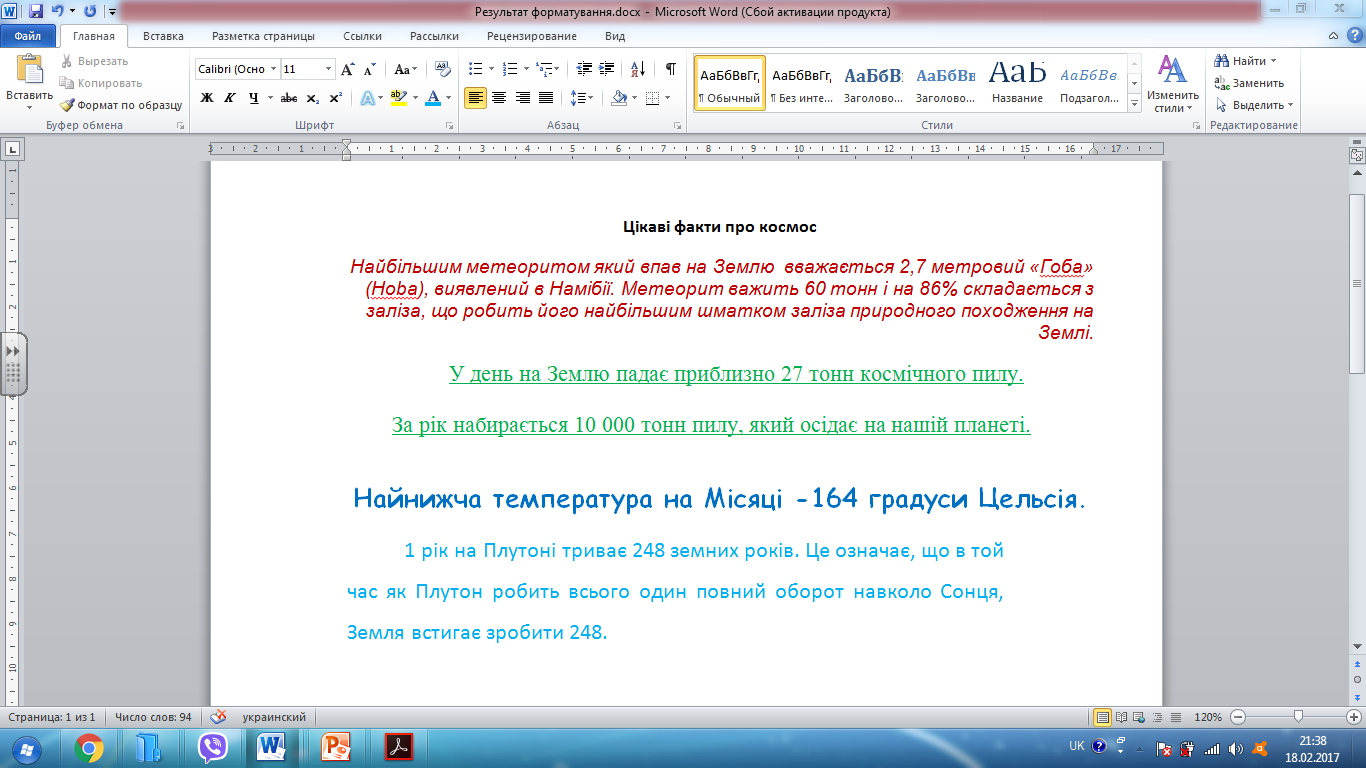 Яка маса найбільшого метеорита, що впав на Землю?
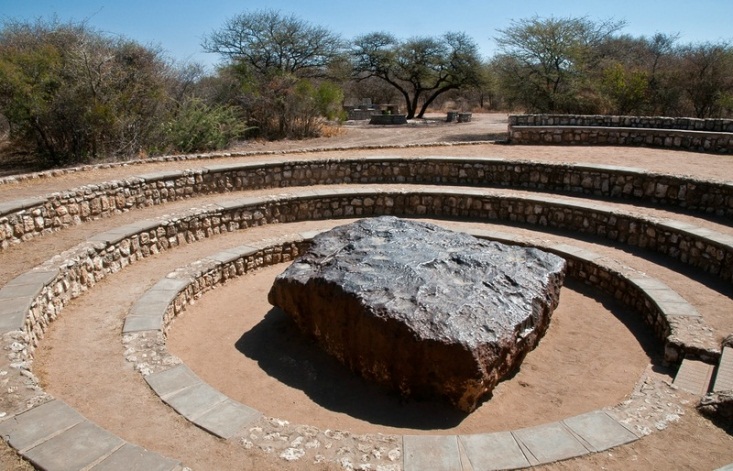 Метеорит «Гоба»
Яка найнижча температура на Місяці?
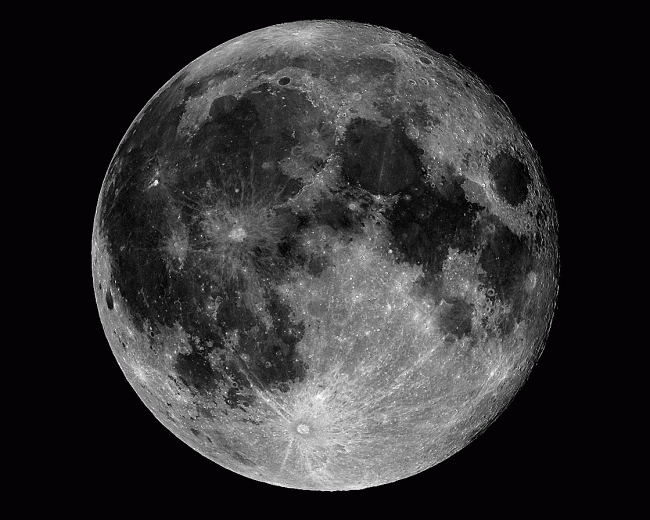 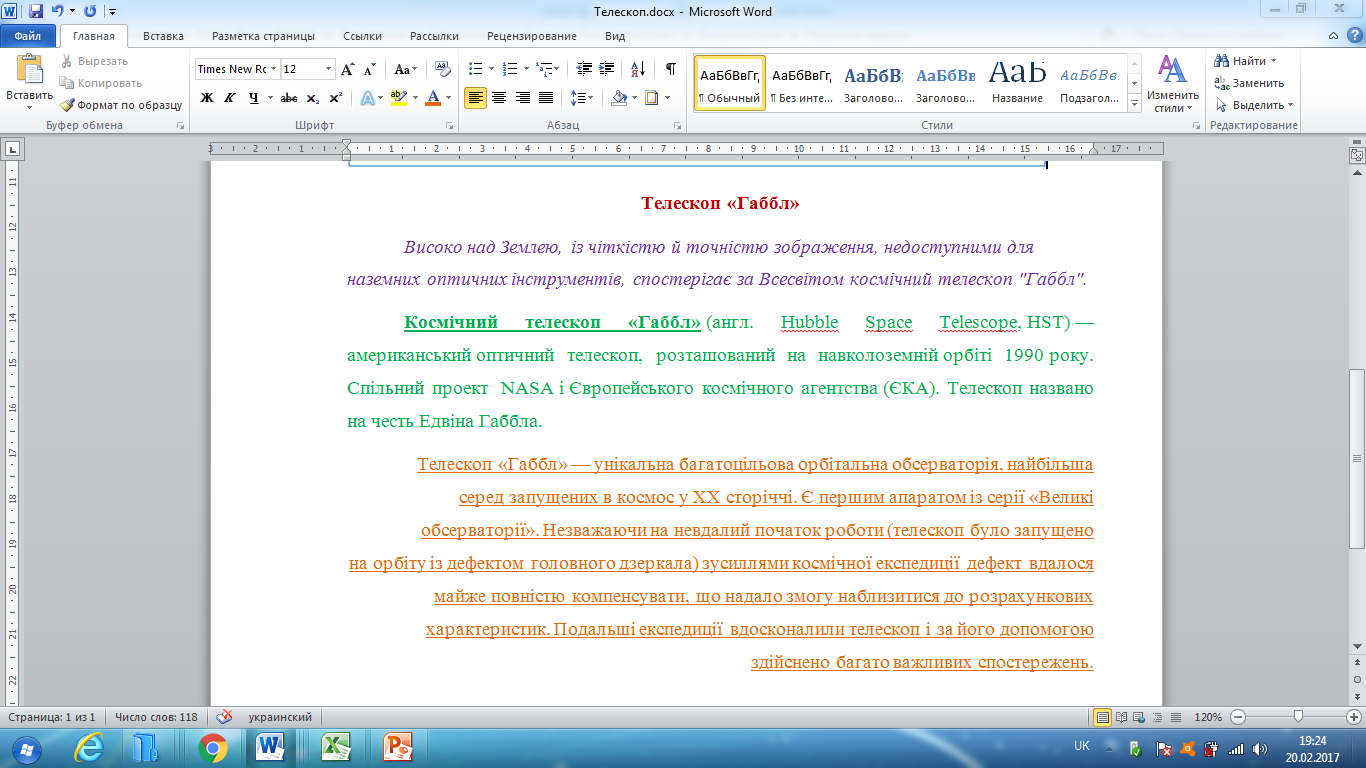 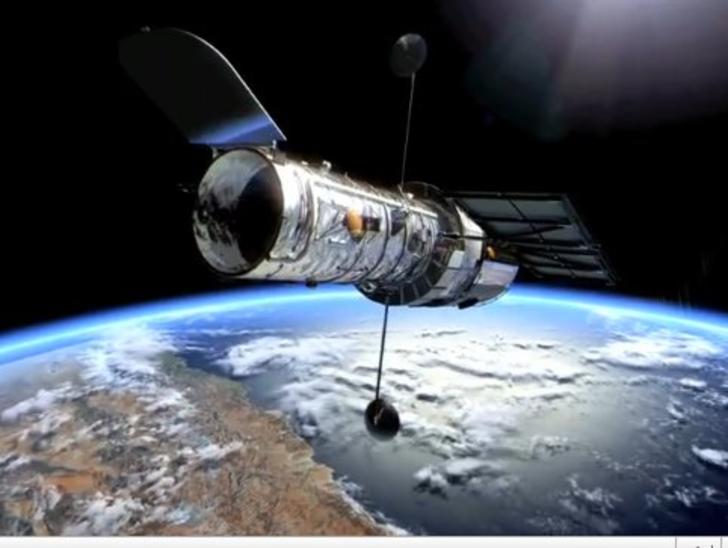 Телескоп «Габбл»
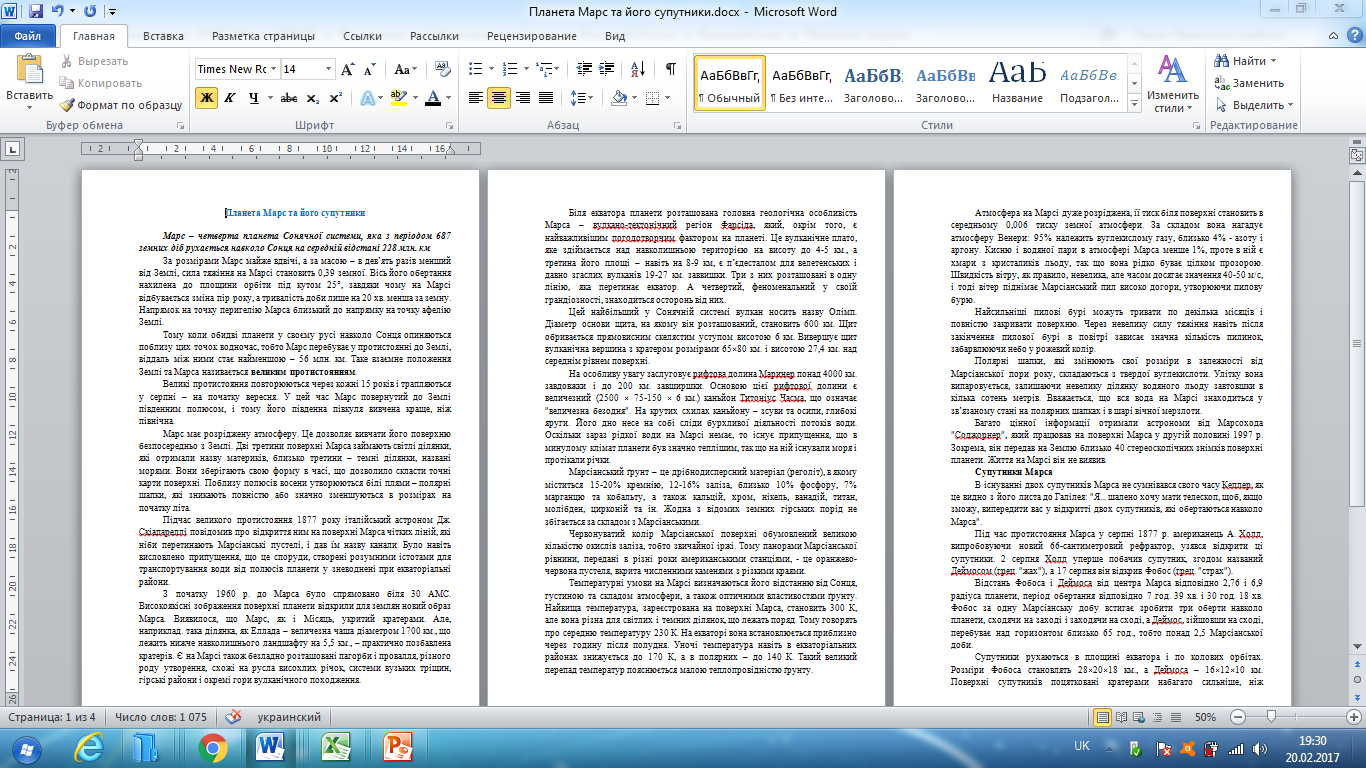 Я вмію, я знаю!
Потрібно ще попрацювати над цим питанням
Домашнє завдання: письмово дати відповіді 
на запитання 1, 2, 7* с. 138